Improving Representation of Convective Transport for Scale-Aware Parameterization
Vertical transport of moisture (g/kg m/s)
Objective 
Improve the representation of convective transport for scale-aware cumulus parameterization in regional and global climate models
Approach
Based on the traditional Z-M scheme, analyze cloud resolving model simulation results for different convective cloud systems to develop a better cumulus scheme
Impact
Gained clear understanding of scale-dependencies of cloud fraction and convective transport
Better representation of convective transport across all grid scales with a new cumulus parameterization, which is an update of the commonly used Zhang-McFarlane (Z-M) scheme for mesoscale to global model to use.
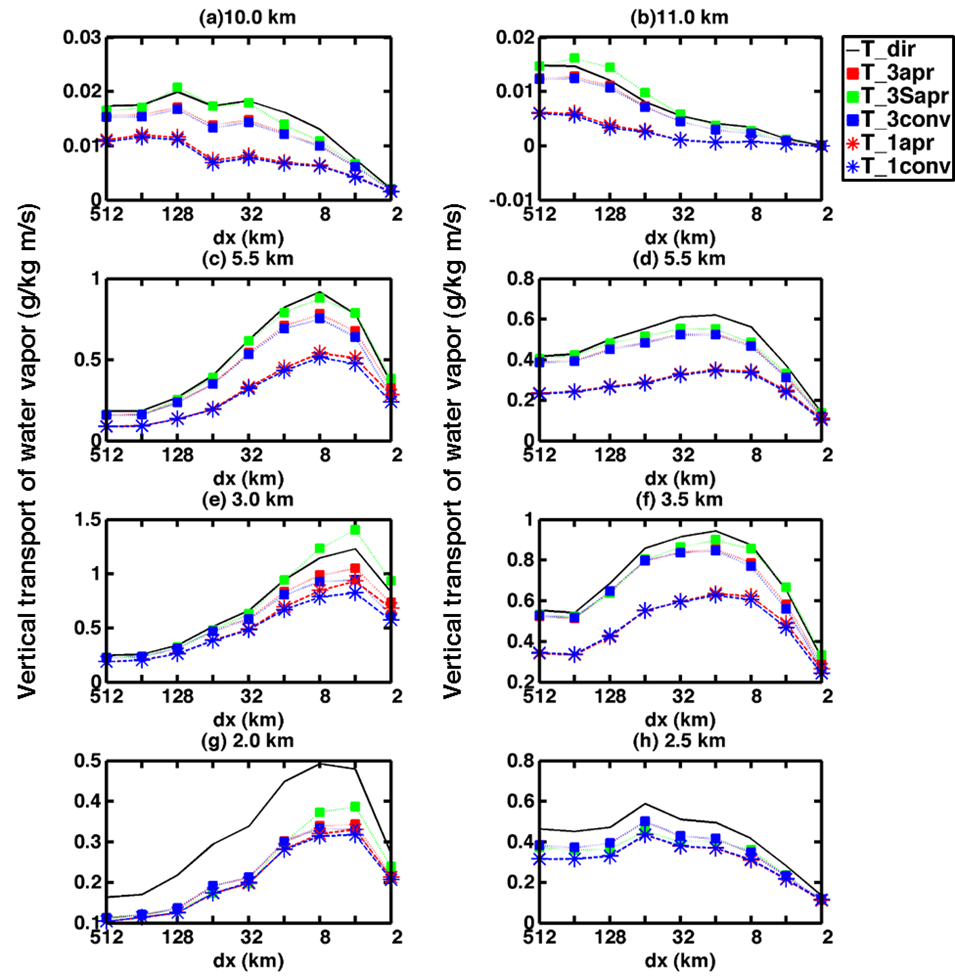 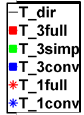 Vertical transport of moisture (VTM) calculated from our new formulation (T_3simp) agrees very well with CRM results (T_dir). Others, such as the Arakawa approach (T_1conv) underestimates VTM dramatically.
Liu Y-C, J Fan, G Zhang, K-M Xu, and SJ Ghan. 2015. “Improving Representation of Convective Transport for Scale-Aware Parameterization, Part II: Analysis of Cloud-Resolving Model Simulations.” Journal of Geophysical Research Atmospheres, Accepted. DOI: 10.1002/2014JD022145.
[Speaker Notes: http://www.pnnl.gov/science/highlights/highlights.asp?division=749]